November 2014
Performance Analysis of BSS Color and DSC
Date: 2014/11/2
Authors:
Slide 1
Takeshi Itagaki, Sony Corporation
November 2014
Abstract
Promising performance of DSC has been shown through system simulation in [1]
Although effect on legacy STAs needs to be carefully considered
It has been raised that BSS Coloring, a mechanism introduced in 802.11ah, can yield to similar performance

Performance of DSC vs. BSS Coloring has been compared in this contribution
Slide 2
Takeshi Itagaki, Sony Corporation
November 2014
BSS Coloring
A mechanism introduced in 802.11ah
Assign a different color per BSS
How a color is selected by the AP is not defined
This color is indicated in the .11ah PHY Header
In this simulation, the color information is assumed to be in HT/VHT-SIG without increasing number of bits of SIG
Upon reception of a PPDU from an OBSS, i.e. with a different color, packet reception procedure may be abandoned
Whether a STA is abled to receive the next packet immediately after abandoning is also not defined in the standard
In this simulation, STA that supports this feature is abled to receive.
See also slide #8
Slide 3
Takeshi Itagaki, Sony Corporation
November 2014
DSC Algorithm
STA: Beacon RSSI based algorithm 
Compare the RSSI of the most recently received Beacon with “Trigger Threshold” and if exceed the threshold, toggle DSC to ON. Otherwise toggle DSC to OFF
In this time Trigger Threshold is set to -41dBm
Rx sensitivity level during DSC-OFF is fixed to -82dBm
Rx sensitivity level during DSC-ON is a parameter (A dbm)
CCA threshold is always -62dBm
AP: Fixed
AP’s Rx sensitivity level is always set to A dBm.
CCA threshold is always -62dBm
Beacon
time
Beacon
Beacon
Beacon
AP
-40dBm
-50dBm
-38dBm
-40dBm
DSC=ON
DSC=OFF
DSC=ON
STA
Slide 4
Takeshi Itagaki, Sony Corporation
November 2014
Simulation Conditions
Scenario-3
19-cell model with wrap-around (R=10m, Reuse=3)
Traffic model
10 uplink UDP Flows/BSS (Full-buffer condition)
No downlink traffic
MCS selection
Goodput maximizing MCS based on SINR by training[3]
Sensitivity control algorithm
Beacon RSSI based algorithm[5]
Parameters
Rx sensitivity level when DSC is used
-82dBm ~ -52dBm 
See backup slide for details
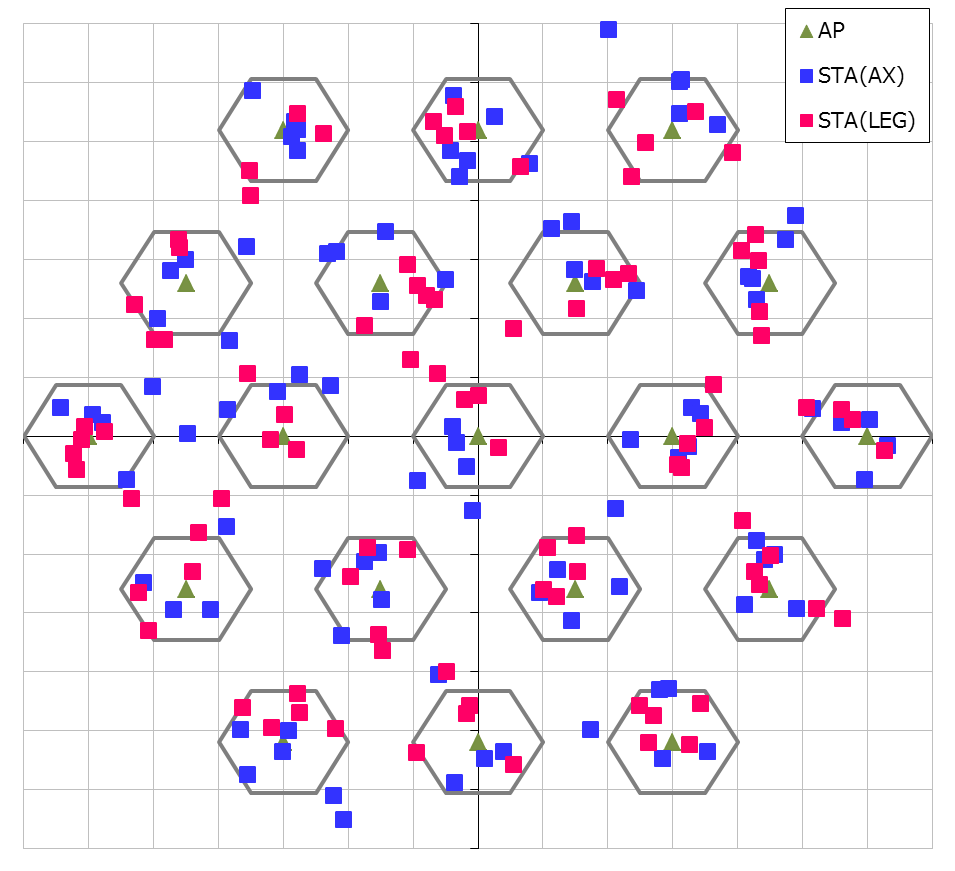 30m
10m
Slide 5
Takeshi Itagaki, Sony Corporation
November 2014
Throughput Comparison
BSS COLOR Filtering
There isn’t much gain using only BSS COLOR filtering itself.
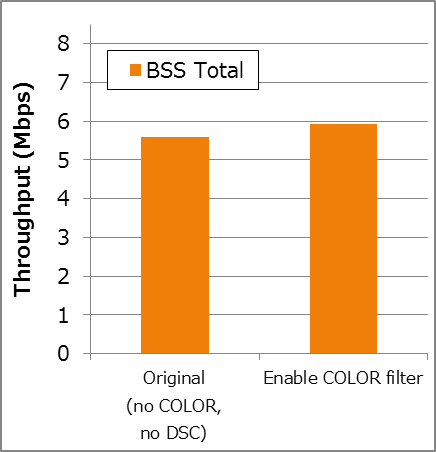 6%
Up
BSS 
Total
Tput
Slide 6
Takeshi Itagaki, Sony Corporation
November 2014
Throughput Comparison
DSC
DSC with BSS COLOR Filtering
BSS 
Total
Tput
DSC provide more gain than COLOR filtering
When BSS COLOR filtering is used with DSC, it can provide additional gain when the offset of Rx sensitivity level is relatively small.
48%
Up
49%
Up
34%
Up
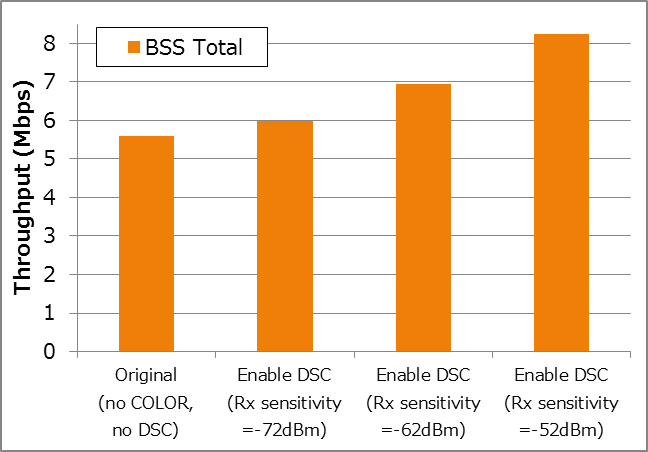 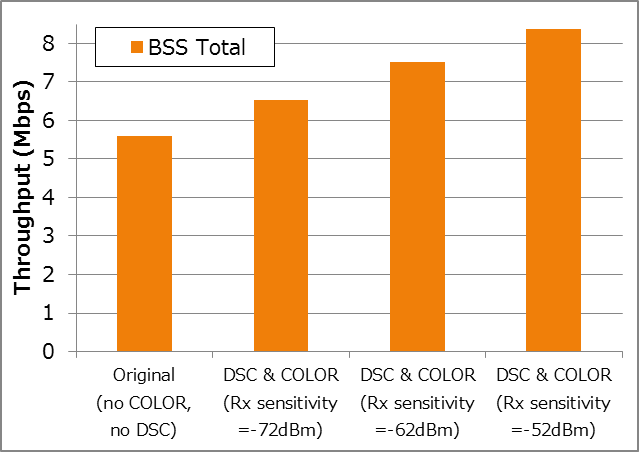 24%
Up
7%
Up
17%
Up
Slide 7
Takeshi Itagaki, Sony Corporation
November 2014
Analysis of DSC vs. BSS Coloring
A example of difference between DSC and Color filtering
[Note]Assume RSSI of interference packet is higher than CCA threshold for Color filtered packets.
[Note]Assume COLOR information is included in VHT-SIGA
L-STF/
LTF
L&VHT
SIG
VHT-STF/
LTF/SIGB
PSDU
OBSS STA’s Tx
(with different COLOR)
not detected at all
- Treated as CCA_IDLE -> can continue backoff
- Can receive another packets
STA that enables
 DSC
COLOR doesn’t match
 -> abandon Rx
detected
- Treated as CCA_BUSY -> cannot continue backoff
- Can receive another packets
Rx
STA that enables
 COLOR filtering
Slide 8
Takeshi Itagaki, Sony Corporation
November 2014
Conclusion
Performance of BSS Coloring and DSC has been compared in SS3

There is not so much gain if only BSS Coloring is used and DSC outperforms in Simulation Scenario
But when BSS Coloring is used with DSC it can increase gain when the offset of Rx sensitivity level is relatively small
Slide 9
Takeshi Itagaki, Sony Corporation
November 2014
Simulation Setup details
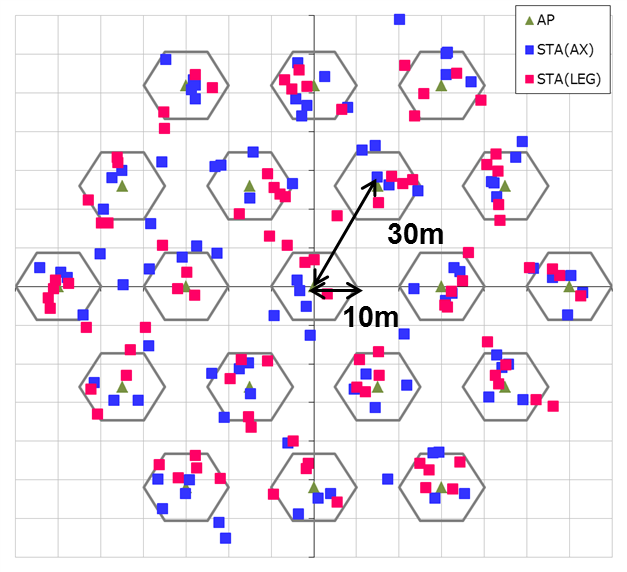 Slide 10
Takeshi Itagaki, Sony Corporation
November 2014
References
Masahito Mori, Sony, 11-14-1171-00-00ax-DSC-Simulation-Results-for-Scenario3
William Carney, Sony, 11-14-0854-00 DSC and Legacy Coexistence
Gwen Barriac, Qualcomm, 11-14-0851-02-00ax-rate-control-for-mac-and-integrated-system-simulations
Hongyuan Zhang, Marvell, 11-14-0372-02-0hew-system-level-simulations-on-increased-spatial-reuse
Graham Smith, DSP Group, 11-13-1290-01 Dynamic Sensitivity Control for HEW
Matthew Fischer, Broadcom, 11-13-1207-01-00ah-partial-aid-color-bits
Slide 11
Takeshi Itagaki, Sony Corporation